Fighting Back Against Domestic Abuse: Helping Domestic Violence Survivors Through Representation, Advocacy, and Policy - Examined Through a Tax Lens
Panel 2: Trauma-Informed Advocacy
The Community Tax Law Project 
30th Anniversary Event 
November 15, 2022
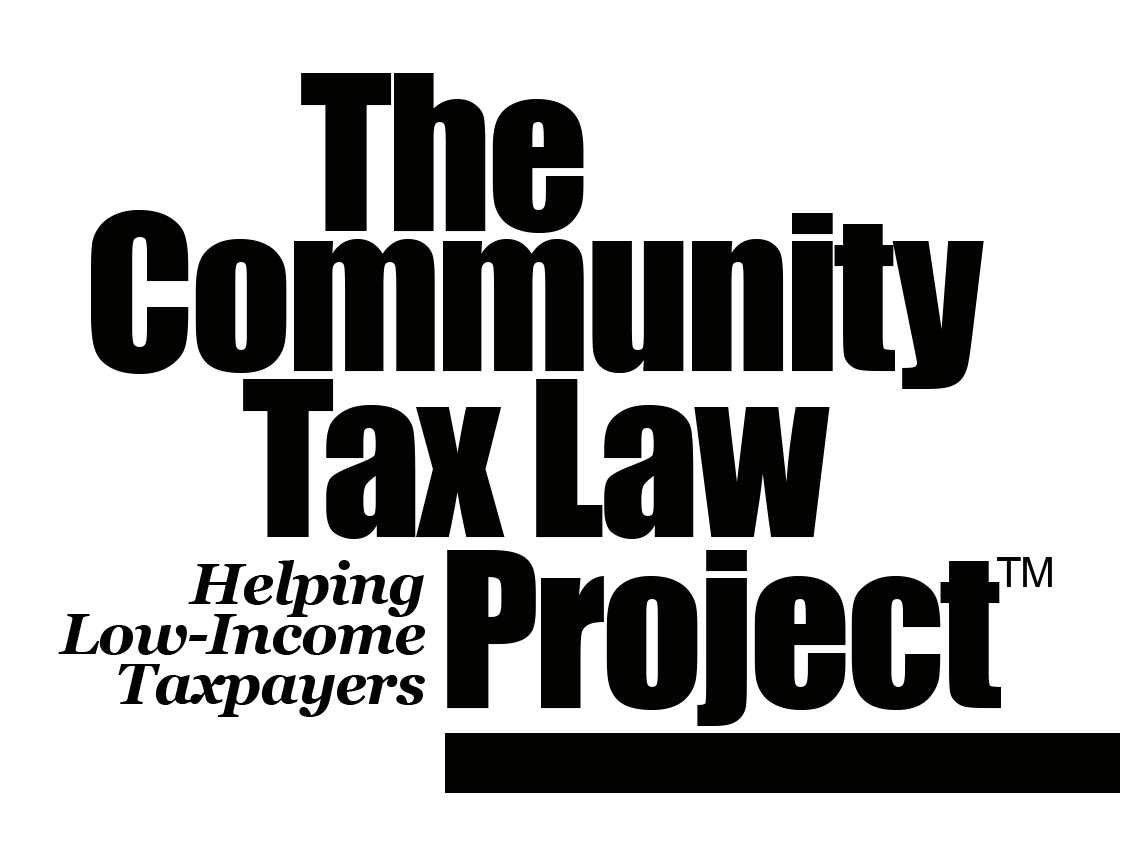 Our Panelists
Tanya Gould, Anti-Human Trafficking, VA Commonwealth Attorney General’s Office

John Richardson-Lauve, ChildSavers

Moderated by Caitlin Bradley, Virginia Sexual and Domestic Violence Action Alliance
What is Trauma?
Traumatic Event: An event or series of events that cause moderate to severe stress reactions.
Trauma: Individual trauma results from an event or series of events, or set of circumstances that is experienced by an individual as physically or emotionally harmful or life-threatening and that has lasting adverse effects on the individuals functioning and mental, physical, social, emotional, or spiritual well-being.
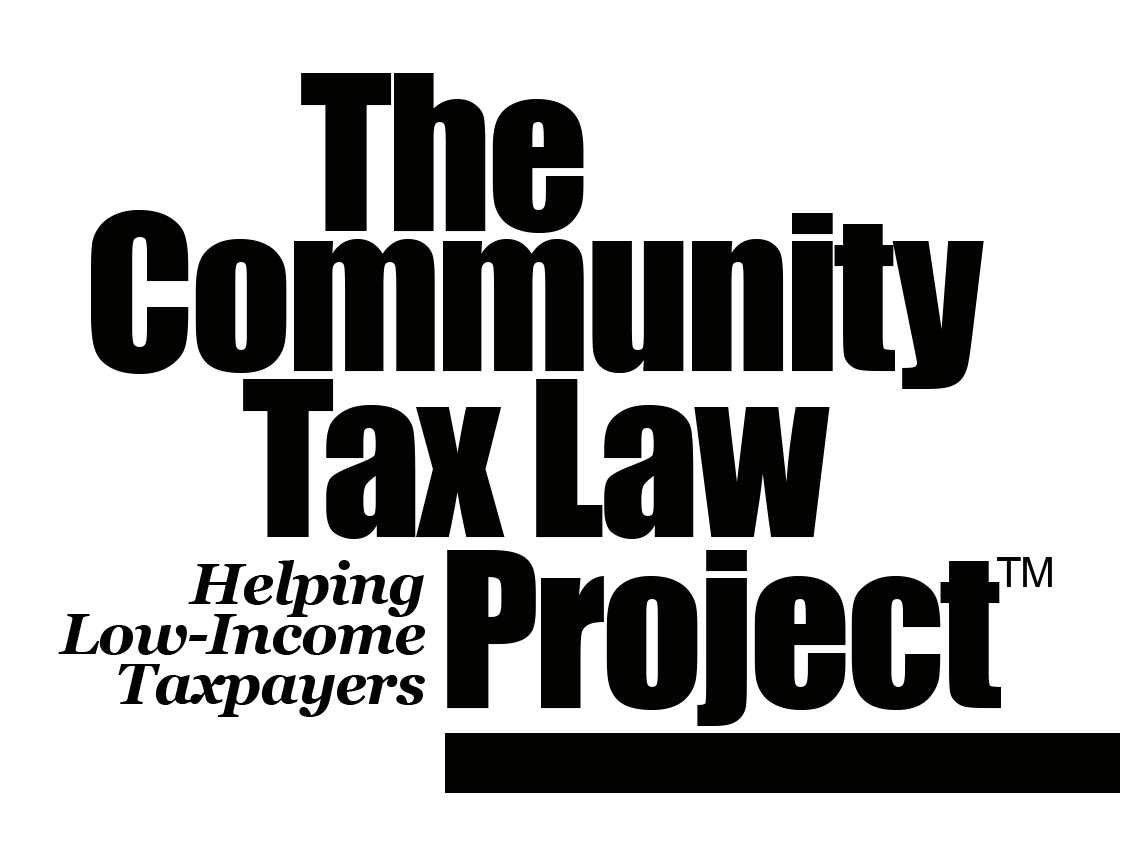 What does it mean to be Trauma-Informed?
Trauma-Informed Approach: A trauma-informed approach is inclusive of trauma-specific interventions, whether assessment, treatment, or recovery supports, yet it also incorporates key principles into organizational culture.
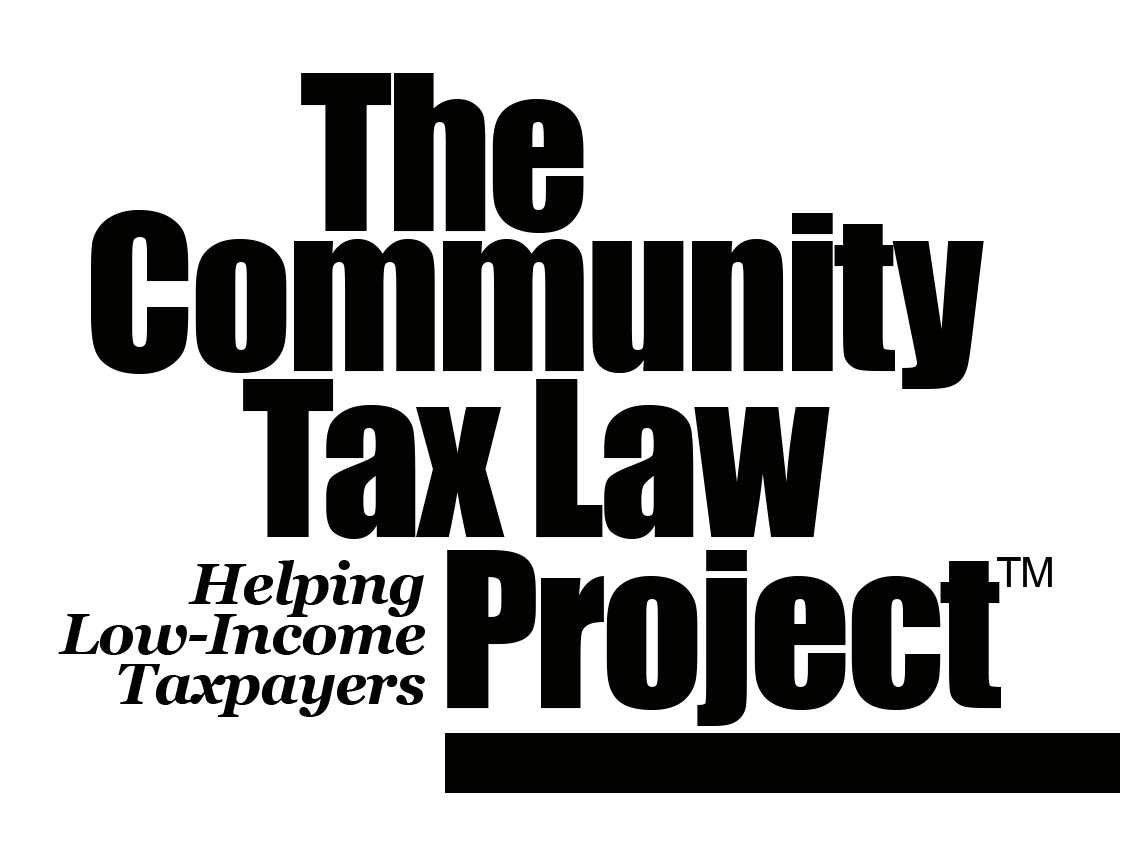 Traumas Impact: The Psychology of Post-Traumatic Stress Disorder TedTalk
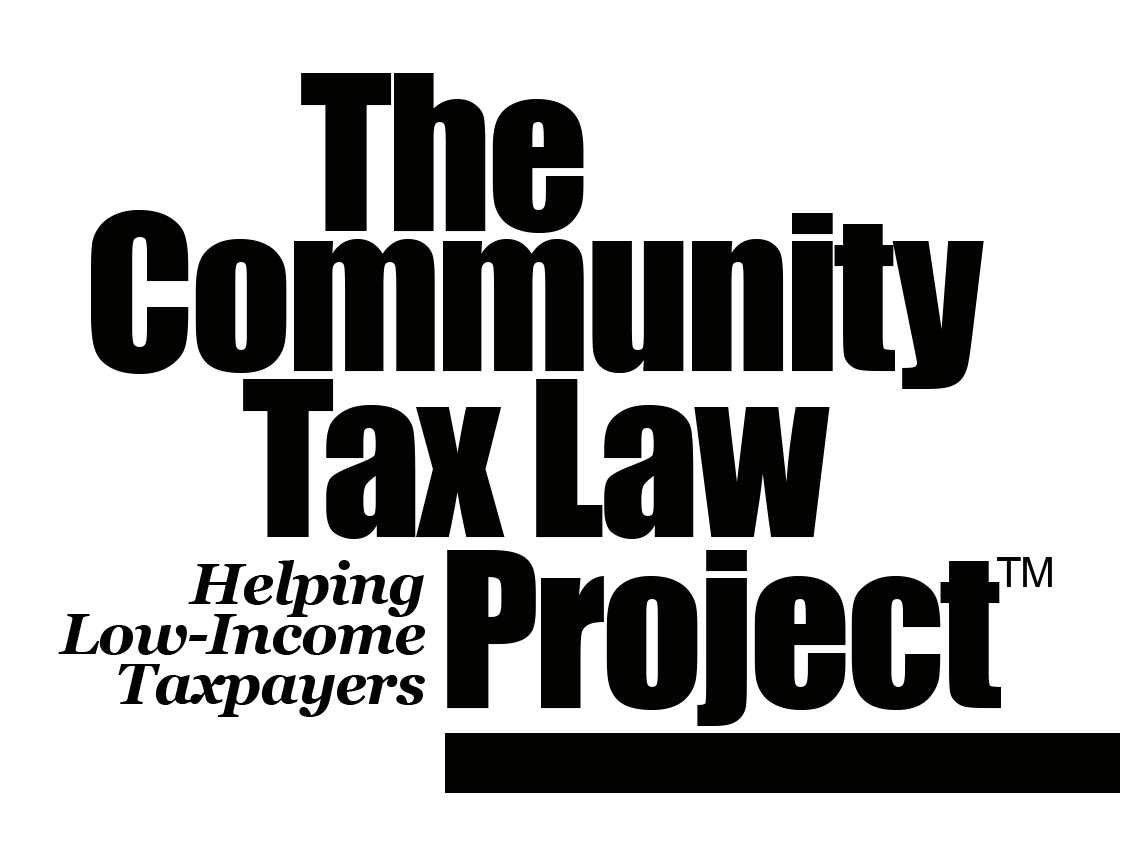 [Speaker Notes: Video is hyperlinked. 
Supplemental Notes related/comments to HPA axis and PTSD from: Traumatic Stress: Effects on the Brain by J. Douglas Bremner, MD. Dialogues in Clinical Neuroscience. 2006 Dec; 8(4): 445-61. Dei:10.31887/DCNS.2006.8.4/jbremner]
HPA Axis in PTSD
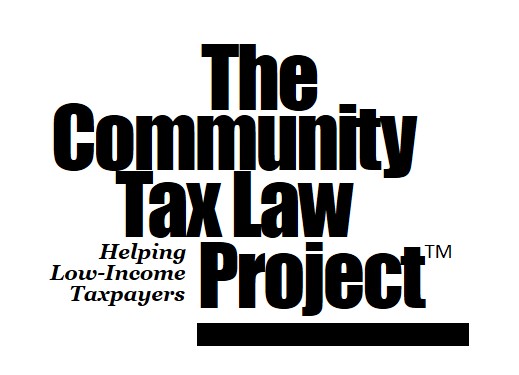 [Speaker Notes: Comments will be informed by 1) HPA axis and PTSD from: Traumatic Stress: Effects on the Brain by J. Douglas Bremner, MD. Dialogues in Clinical Neuroscience. 2006 Dec; 8(4): 445-61. Dei:10.31887/DCNS.2006.8.4/jbremner 
And 
2) How Stress and Trauma Impact the Brain: Trauma and the Brain – Neurobiology – PTSD 2022 Dr. Sanil Rege and article https://psychscenehub.com/psychinsights/post-traumatic-stress-disorder/ 
And
3) The Neurobiological Impact of Psychological Trauma: The HPA Axis. Dr. Dawn-Elise Snipes of ALL CEUs Counseling Education – Tools for Mental Health and Addiction Recovery Counselor Toolbox Feb 29,2020.
Supplemental material from Dr Nadine Burke Harris ACES and HPA axis  https://www.ted.com/talks/nadine_burke_harris_how_childhood_trauma_affects_health_across_a_lifetime?language=en#t-1005516]
Fight
Flight
Trauma Responses/ Stress Response
During the Event
Freeze
Fawn
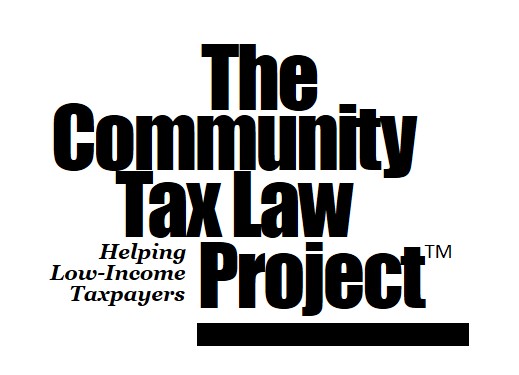 Have you had any clients describe these?
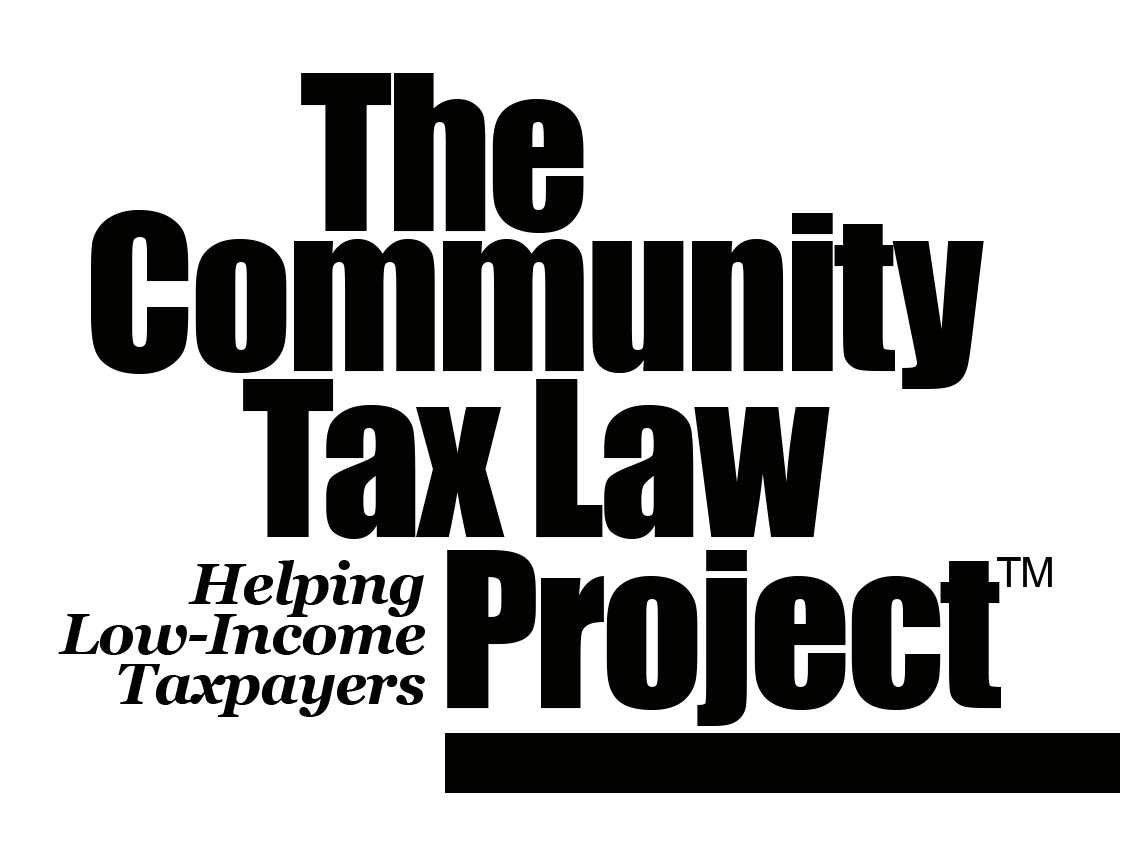 Feeling unreal; depersonalization 
(e.g., feeling as if you are watching yourself)
Sadness
Immediate Emotional Reactions
Helplessness & Feeling overwhelmed
Disorientation
Numbness & Detachment
Guilt 
(including survivor guilt)
Anxiety or severe fear
Feeling out of Control
Denial
Exhilaration as a result of survival
Constriction of feelings
Anger
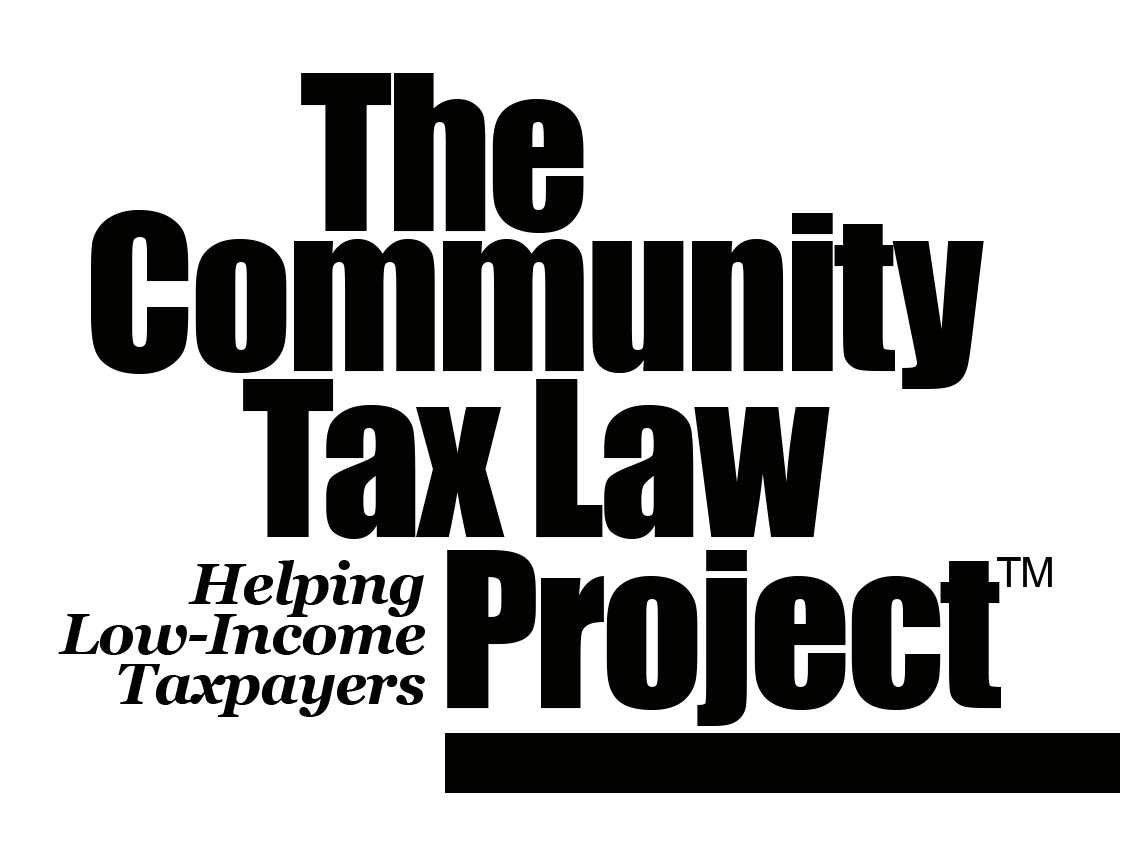 Depression
Mood swings, instability
Irritability and/or hostility
Delayed Emotional Reactions
Anxiety (e.g., phobia, generalized anxiety)
Fear of trauma recurrence
Grief reactions
Shame
Feelings of fragility and/or vulnerability
Emotional detachment from anything that requires emotional reactions)
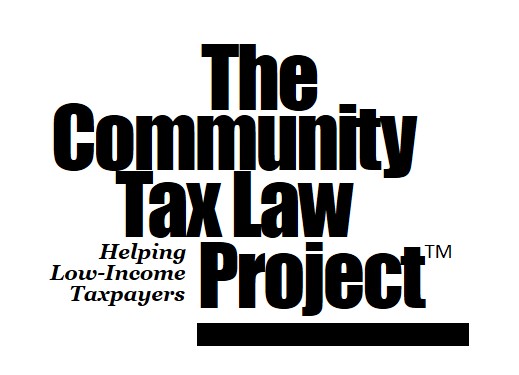 Nausea and/or gastrointestinal distress
Sweating or shivering
Faintness
Immediate Physical Reactions
Muscle tremors or uncontrollable shaking
Elevated heartbeat, respiration, and blood pressure
Extreme Fatigue or exhaustion
Greater startle responses
Depersonalization
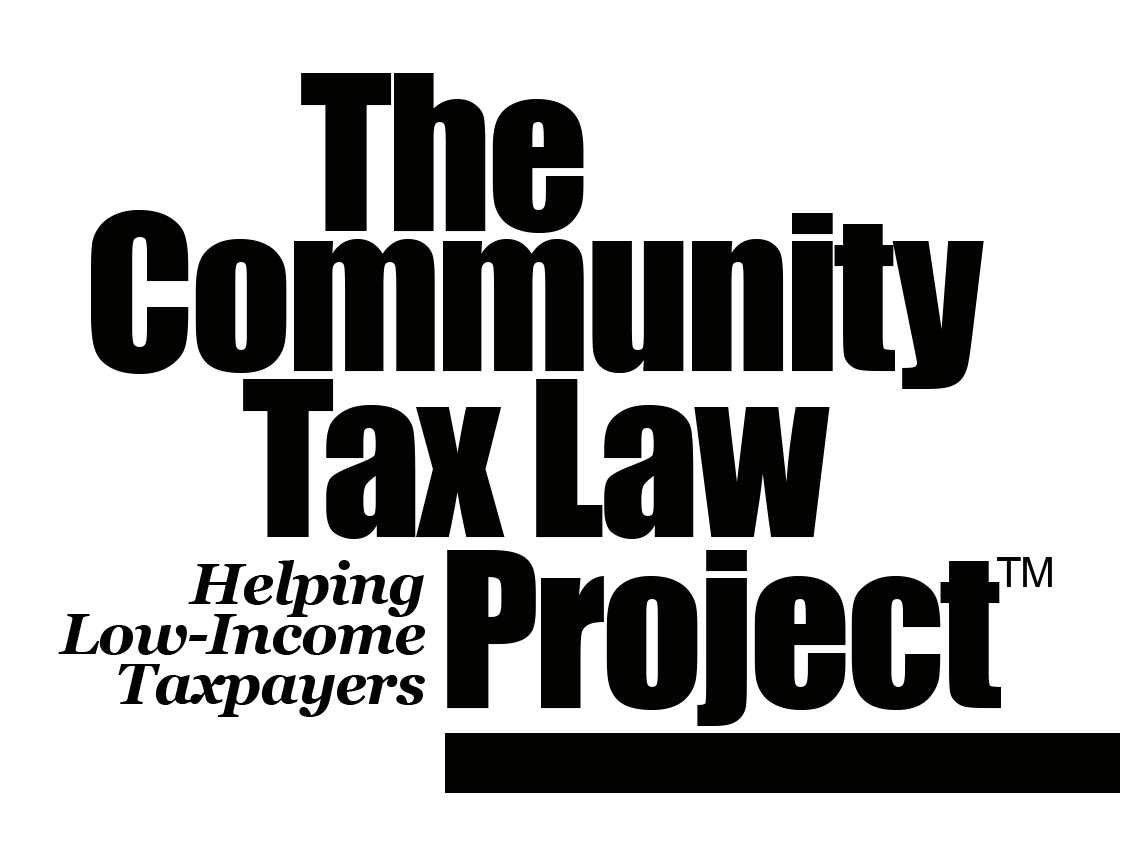 Delayed Physical Reactions
Sleep disturbances, nightmares
Somatization (e.g., increased focus on and worry about body aches and pains)
Appetite and digestive changes
Lowered resistance to colds and infection
Persistent fatigue
Elevated cortisol levels
Hyperarousal
Long-term health effects including heart, liver, autoimmune, and chronic obstructive pulmonary disease
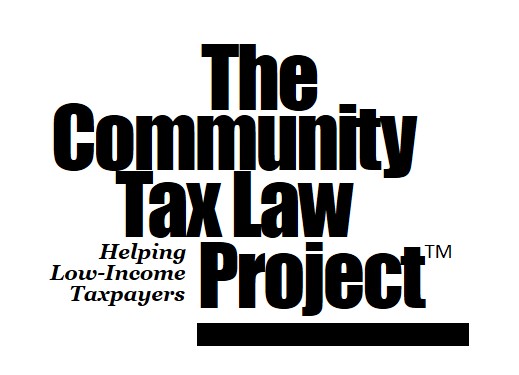 Difficulty concentrating
Rumination or racing thoughts (e.g. replaying the traumatic event over and over again)
Distortion of time and space (e.g., traumatic event may be perceived as if it was happening in slow motion, or a few seconds can be perceived as minutes)
Immediate Cognitive Reactions
Memory problems (e.g., not being able to recall important aspects of the trauma)
Strong identification with victims
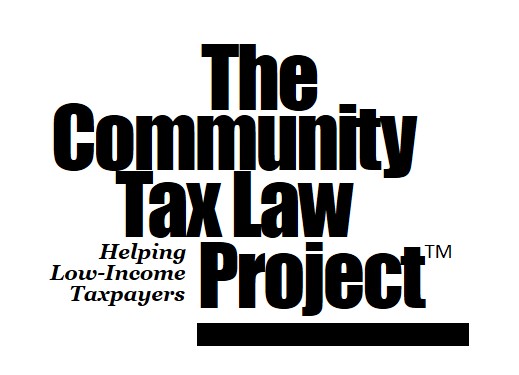 [Speaker Notes: This slide has SO much text on it idk what to do about that; Sources: Briere & Scott, 2006b; Foa et al., 2006; Pietrzak et al., 2011 (as cited in TIP 57 from the Substance Abuse and Mental Health Services Administration [SAMHSA])]
Intrusive memories or flashbacks
Reactivation of previous traumatic events
Self-blame
Delayed Cognitive Reactions
Preoccupation with event
Difficulty making decisions
Magical thinking: belief that certain behaviors, including avoidant behavior, will protect against future trauma
Belief that feelings or memories are dangerous
Generalization of triggers (e.g., a person who experiences a home invasion during the daytime may     avoid being alone during the day)
Suicidal thinking
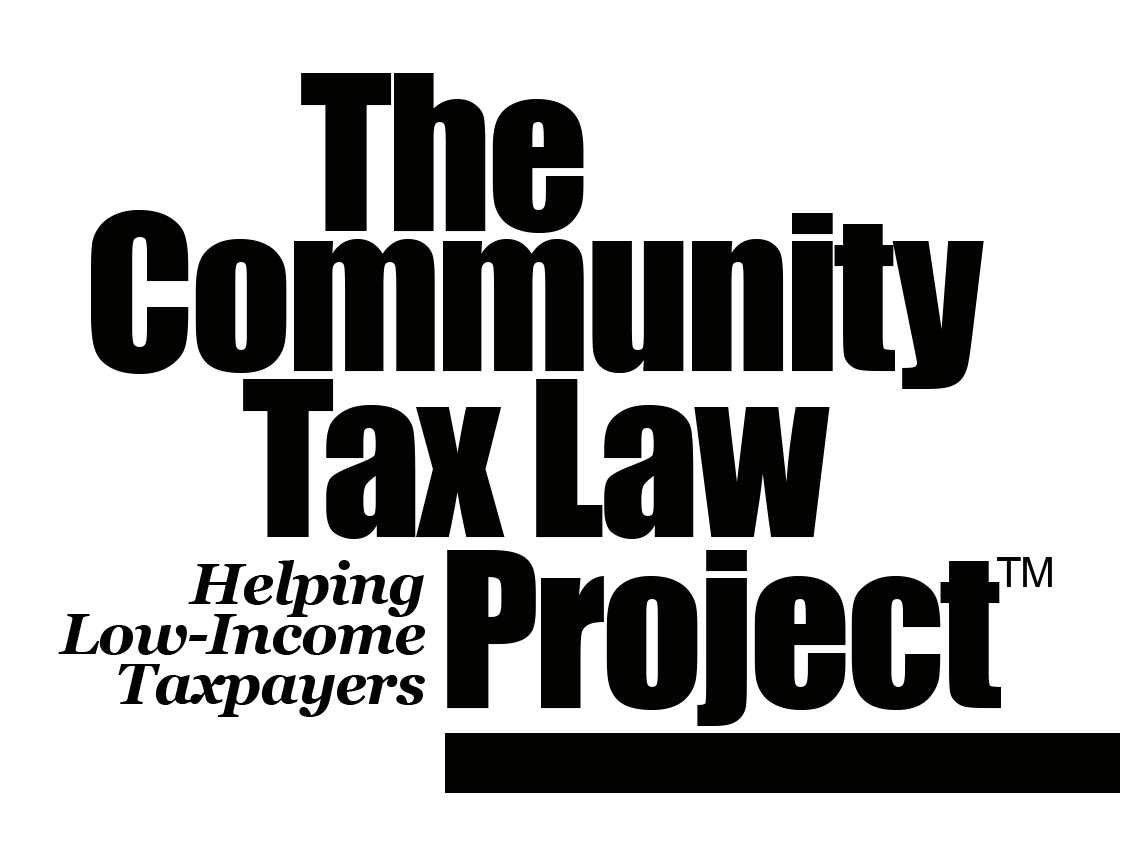 Increased use of drugs, tobacco and alcohol
Withdrawal and apathy
Startled Reactions
Restlessness
Argumentative Behavior
Sleep and appetite disturbances
Difficulty expressing oneself
Avoidant
Immediate Behavioral Reactions
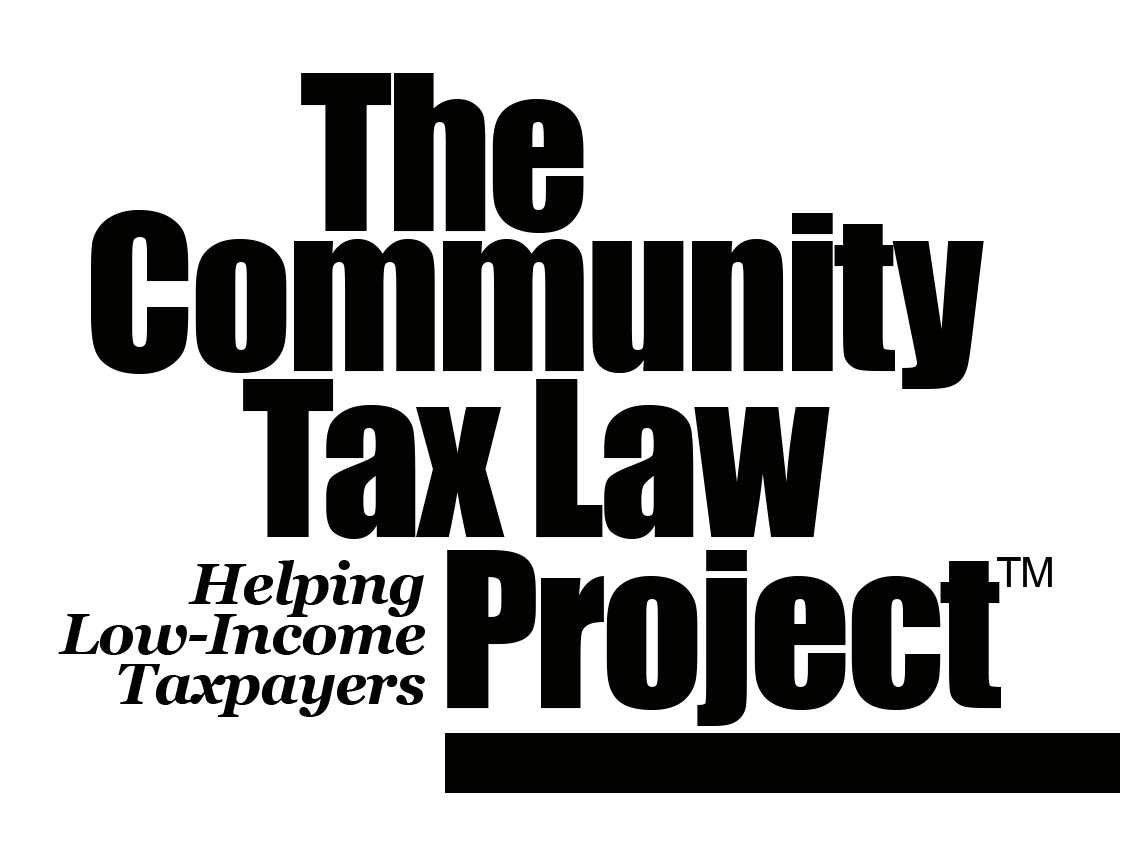 Avoidance of event reminders
Social relationship disturbances
Decreased activity level
Engagement in high-risk behaviors
Increased use of alcohol and drugs
Withdrawal
Delayed Behavioral Reactions
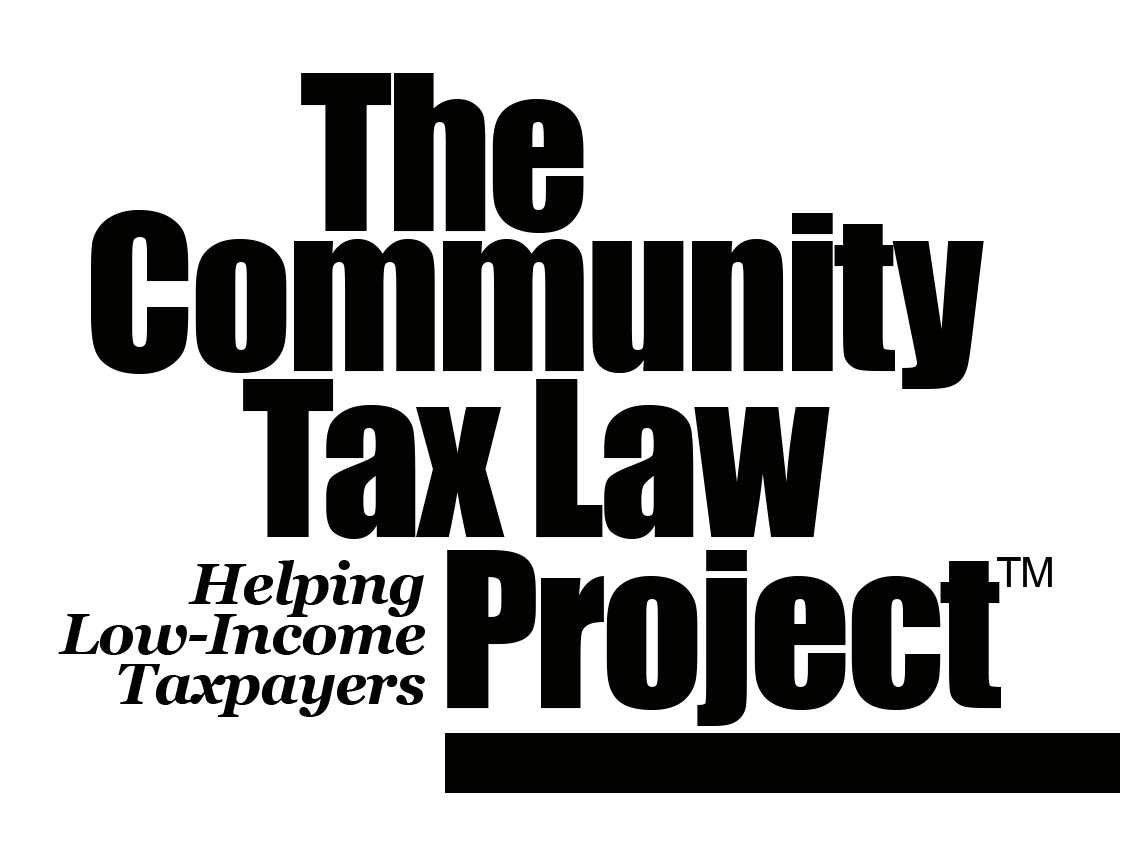 Prayer
Intense use of prayer
Restoration
Restoration of faith in the goodness of others (e.g., receiving help from others)
Loss
Loss of self-efficacy
Immediate Existential Reactions
Despair
Despair about humanity, particularly if the event was intentional
Disruption
Immediate disruption of life assumptions (e.g., fairness, safety, goodness, predictability of life)
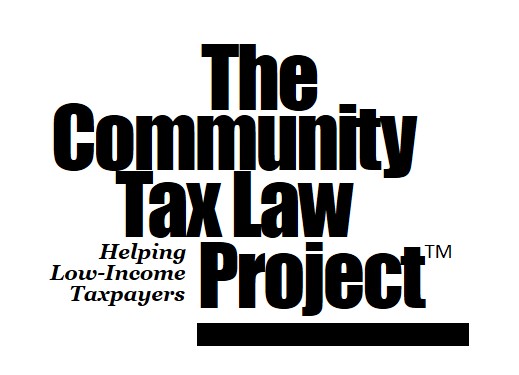 [Speaker Notes: This slide has SO much text on it idk what to do about that; Sources: Briere & Scott, 2006b; Foa et al., 2006; Pietrzak et al., 2011 (as cited in TIP 57 from the Substance Abuse and Mental Health Services Administration [SAMHSA])]
Questioning (e.g., “Why me?”)
Increased cynicism, disillusionment
Increased self-confidence (e.g., “If I can survive this, I can survive anything”)
Loss of purpose
Renewed faith
Hopelessness
Delayed Existential Reactions
Reestablishing priorities
Redefining meaning and importance of life
Reworking life’s assumptions to accommodate the trauma (e.g., taking a self-defense class to reestablish a sense of safety)
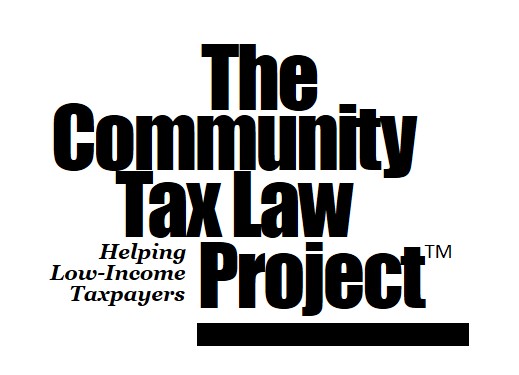 What behaviors or signs have you seen from clients that may have been indicators of trauma?
What behaviors or signs have you seen from clients that may have indicated they had been triggered in court? In your office? During a phone call?
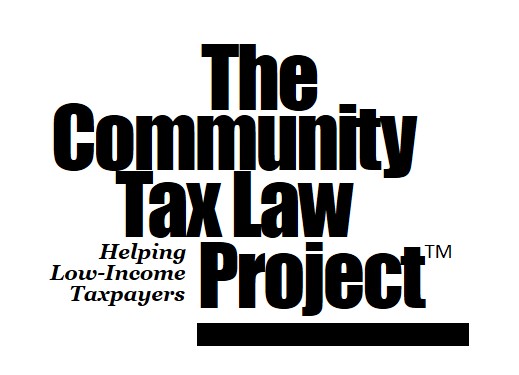 Trauma-Informed Response: The 3 E’s
Events
Effects
Experiences
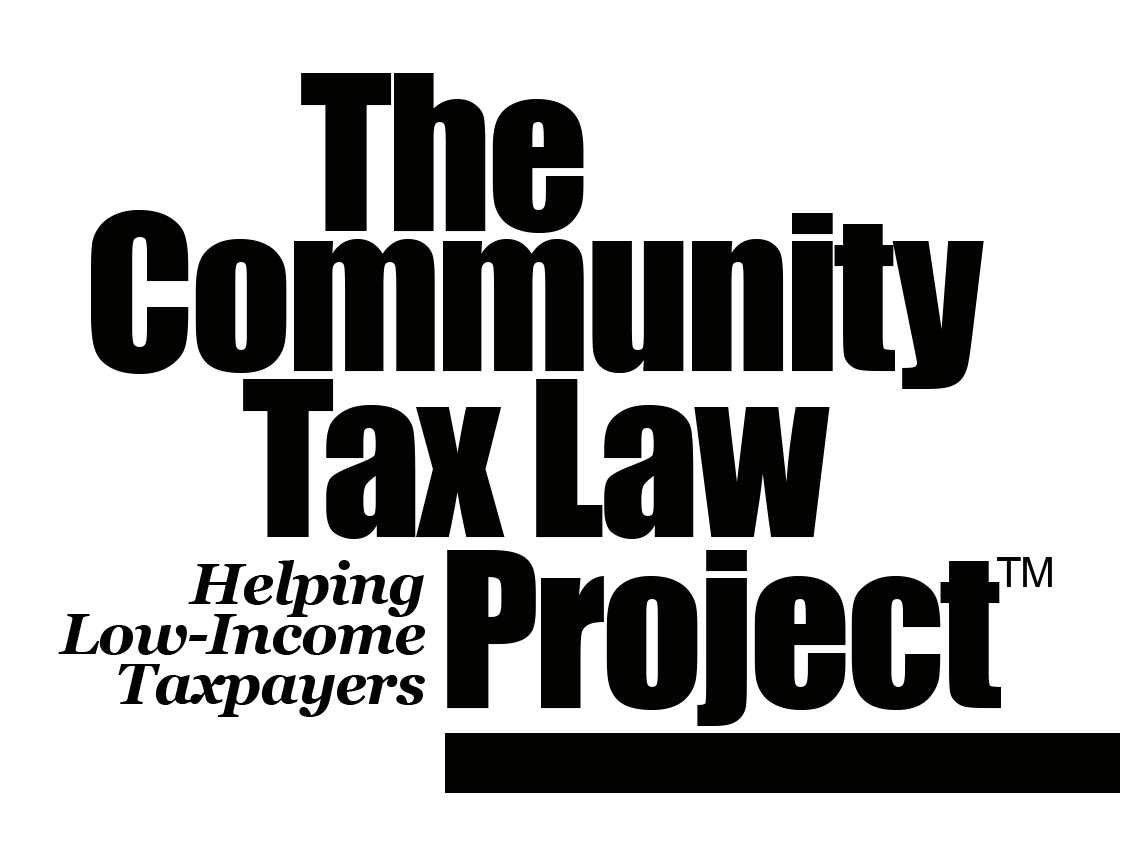 Realize
Recognize
Trauma Informed Response
The 4 R’s
Resist Re-Traumatization
Respond
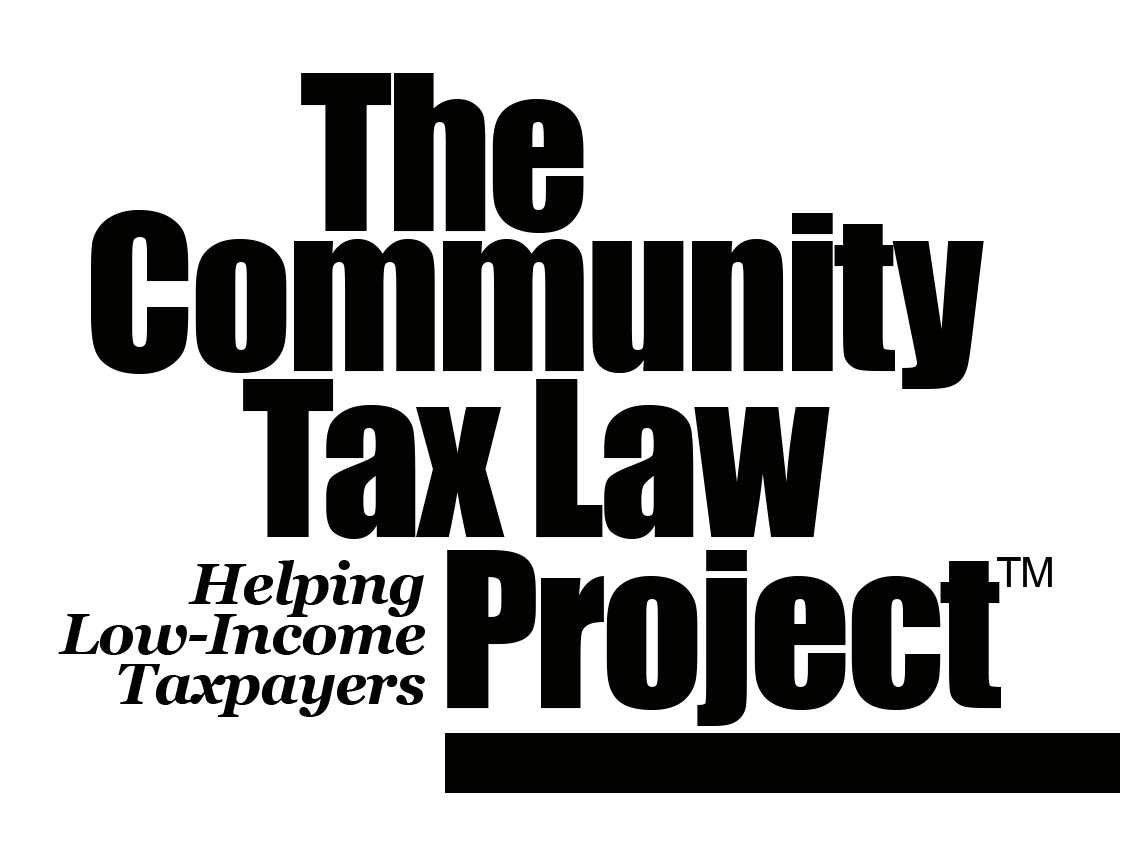 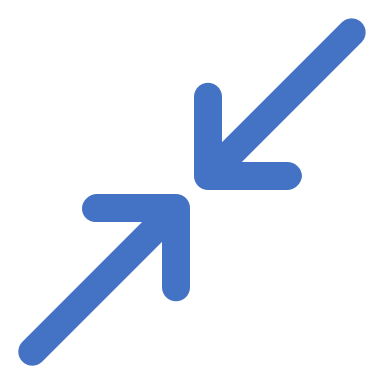 How to avoid re-traumatization
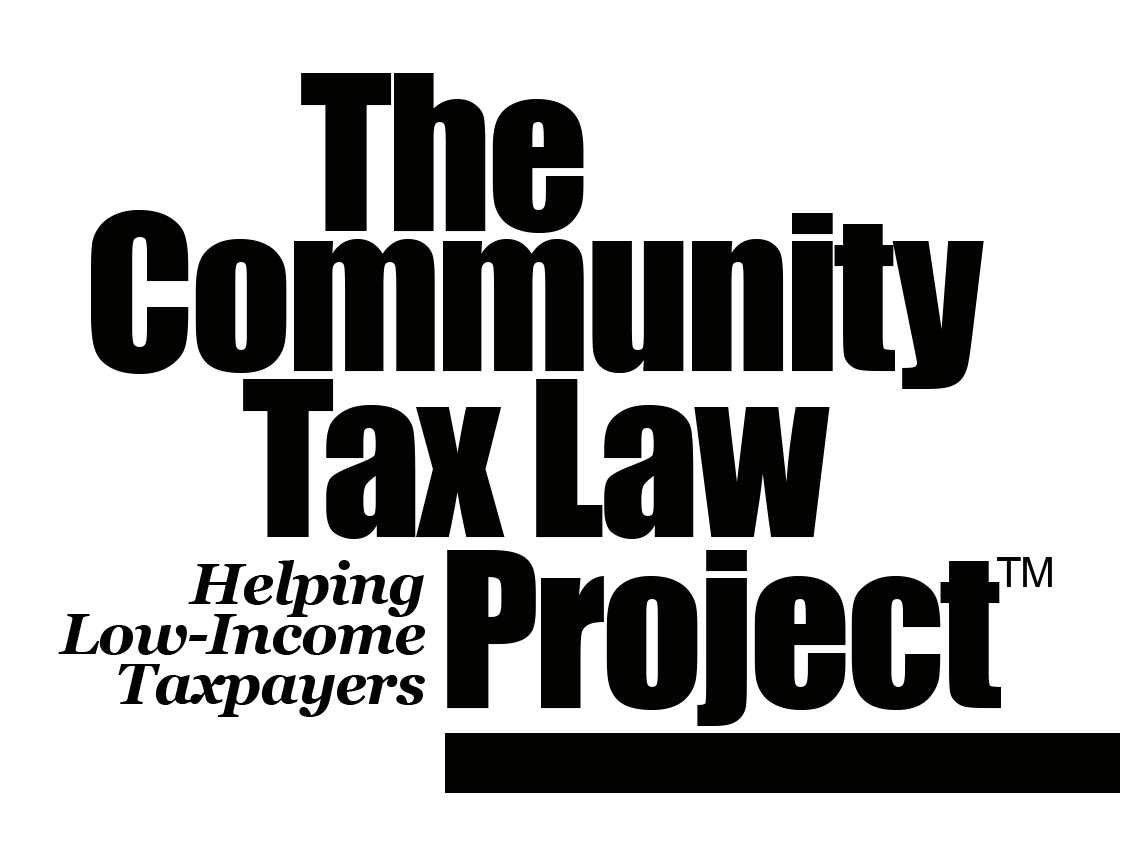 Safety
Trustworthiness & Transparency
Peer Support
Collaboration & Mutuality
Key Principles of a Trauma-Informed Approach
Empowerment, Voice, Choice
Historical, Cultural and Gender Issues
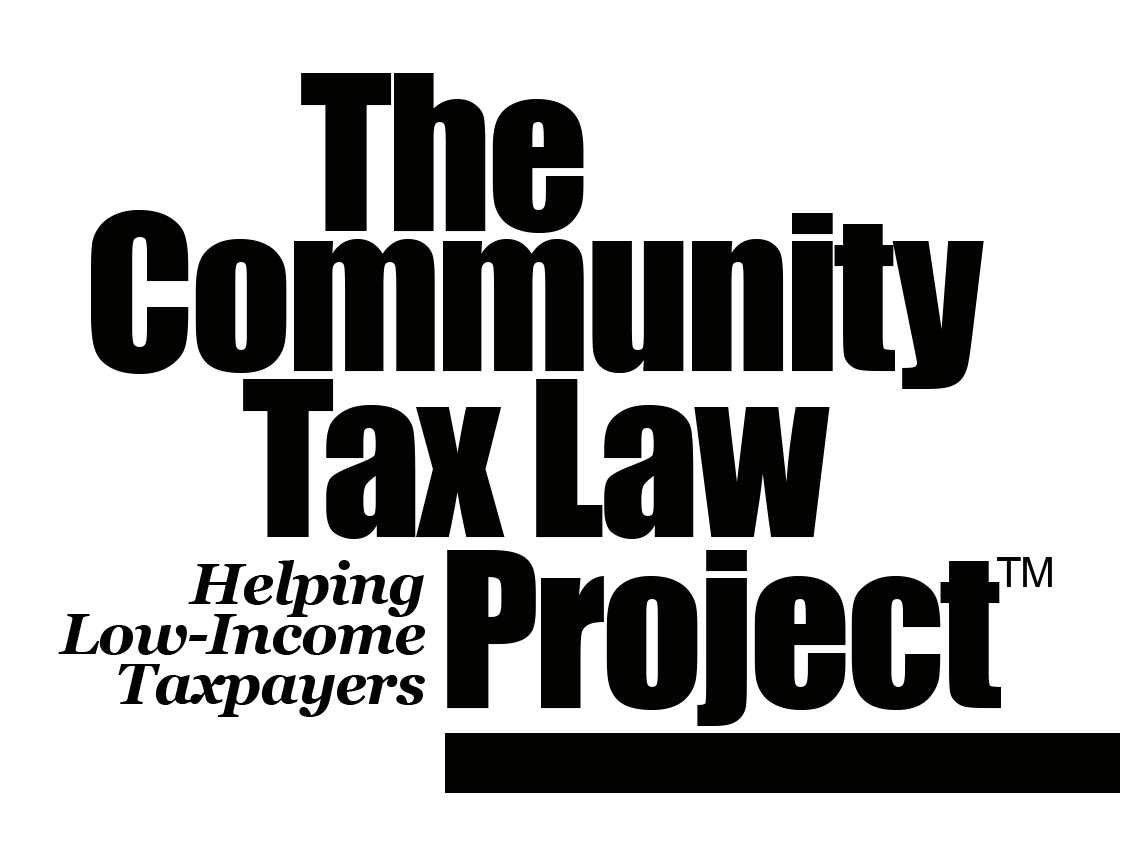 Resources
Traumatic Stress: Effects on the Brain by J. Douglas Bremner, MD. Dialogues in Clinical Neuroscience. 2006 Dec; 8(4): 445-61. Dei:10.31887/DCNS.2006.8.4/jbremner 
Briere & Scott, 2006b; Foa et al., 2006; Pietrzak et al., 2011 (as cited in TIP 57 from the Substance Abuse and Mental Health Services Administration [SAMHSA]) 
Supplemental material from Dr Nadine Burke Harris ACES and HPA axis https://www.ted.com/talks/nadine_burke_harris_how_childhood_trauma_affects_he alth_across_a_lifetime?language=en#t-1005516
 Joelle Rabow Maletis: The psychology of post-traumatic stress disorder | TED Talk 
How Stress and Trauma Impact the Brain: Trauma and the Brain – Neurobiology – PTSD 2020 Dr. Sanil Rege and article https://psychscenehub.com/psychinsights/posttraumatic-stress-disorder/ 
The Neurobiological Impact of Psychological Trauma: The HPA Axis. Dr. Dawn-Elise Snipes of ALL CEUs Counseling Education – Tools for Mental Health and Addiction Recovery Counselor Toolbox Feb 29,2020
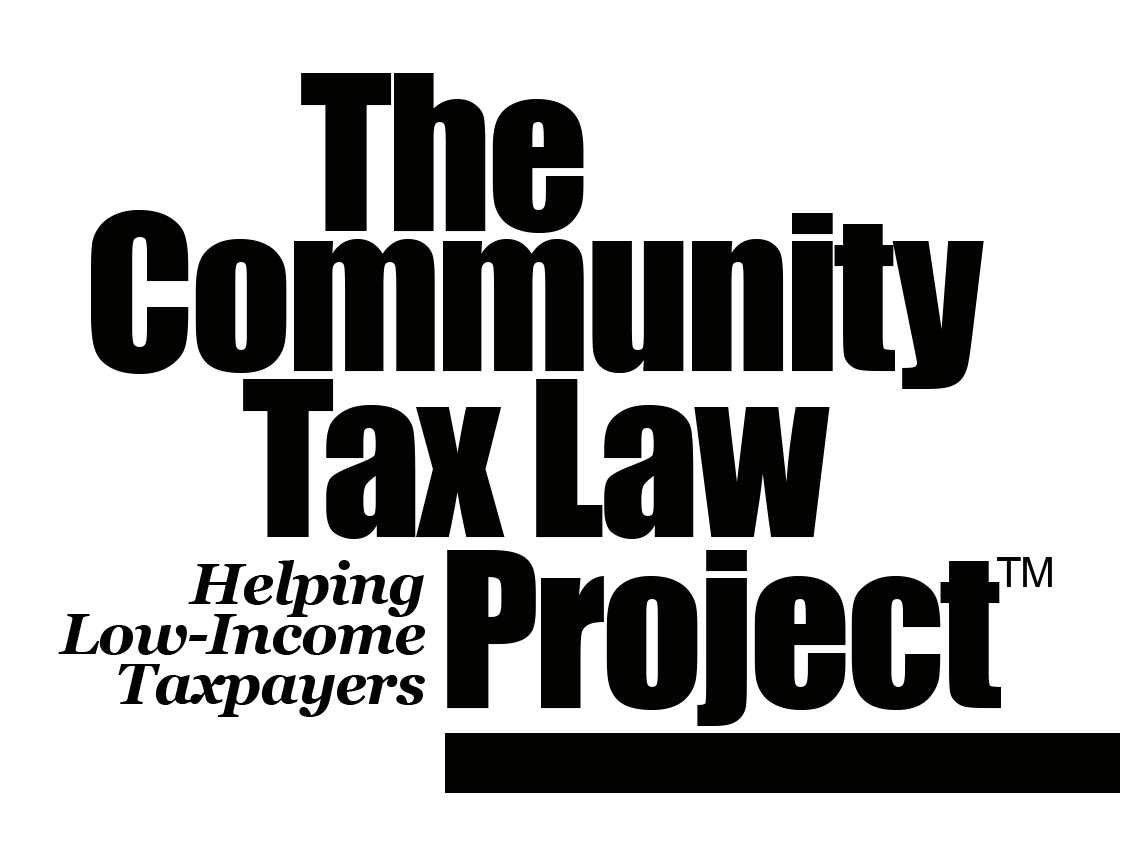 How would learning to recognize and effectively respond to trauma impact your ability to practice law?
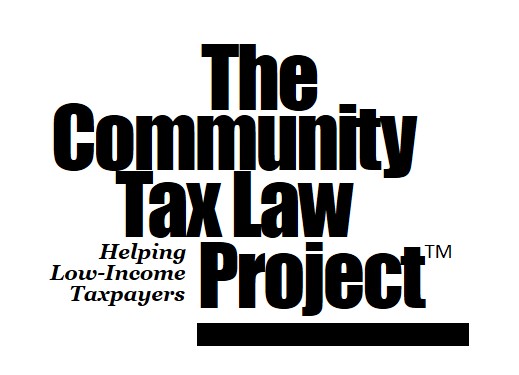 Reminder: Trauma is Re-Experienced in Real Time
Trauma is not something that happened in the past
Trauma is a present experience in the body in reaction to a trigger
This is why victim’s feel stuck or “locked” in the past
Traumatized people are experiencing physical symptoms when they relive the past
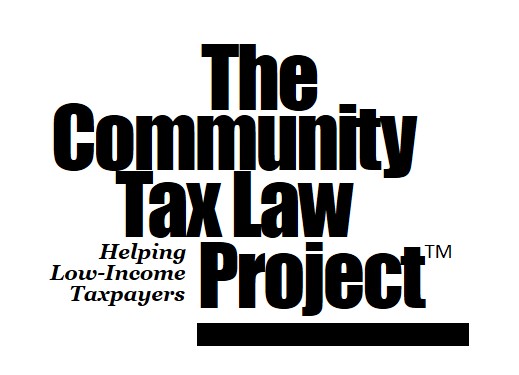 Common Triggers to Trauma Responses
Sounds
Smells
Colors
Movements
Objects
Anniversaries
Significant life events
Events or situations that resemble or symbolize the trauma
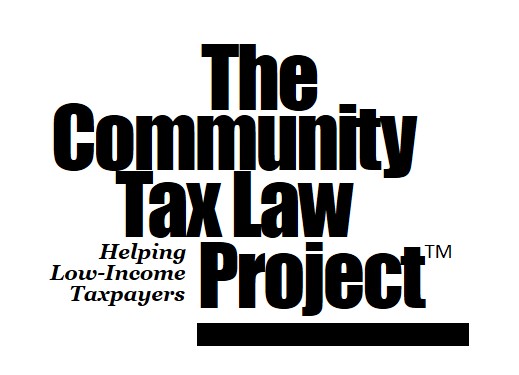 Trauma responses are NORMAL reactions to ABNORMAL situations-however-They may appear to be ABNORMAL or INNAPROPRIATE to the untrained eye
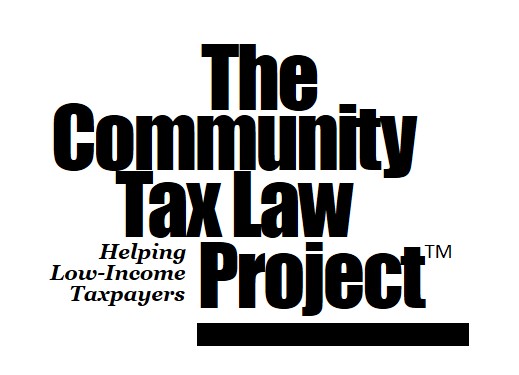 Preventing Re-Traumatization
Do no harm

Non-Violent approach to client interactions

Center client autonomy
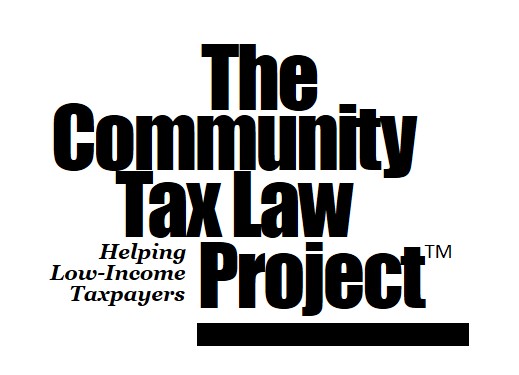 Centering Client Autonomy
Focus on restoring a victim’s sense of control and autonomy over her body, surroundings, and destiny
“[T]he attorney acts both professionally and morally in assisting clients to maximize their autonomy .... [T]he attorney acts unprofessionally and immorally by depriving clients of their autonomy, that is, by denying them information regarding their legal rights, by otherwise preempting their moral decisions, or by depriving them of the ability to carry out their lawful decisions.”
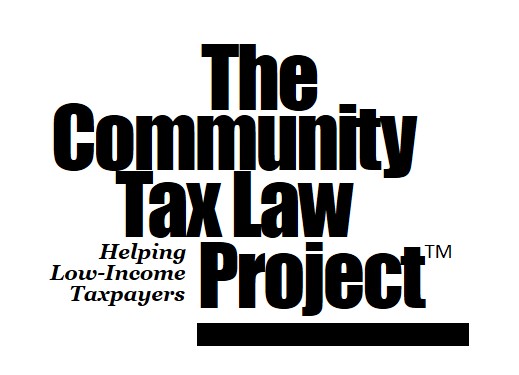 [Speaker Notes: Monroe H. Freedman, Client-Centered Lawyering-What it Isn’t, 40 Hofstra L. Rev.
2, (2011), available at
https://scholarlycommons.law.hofstra.edu/cgi/viewcontent.cgi?article=2661&amp;context=
hlr]
Establish Physical Security
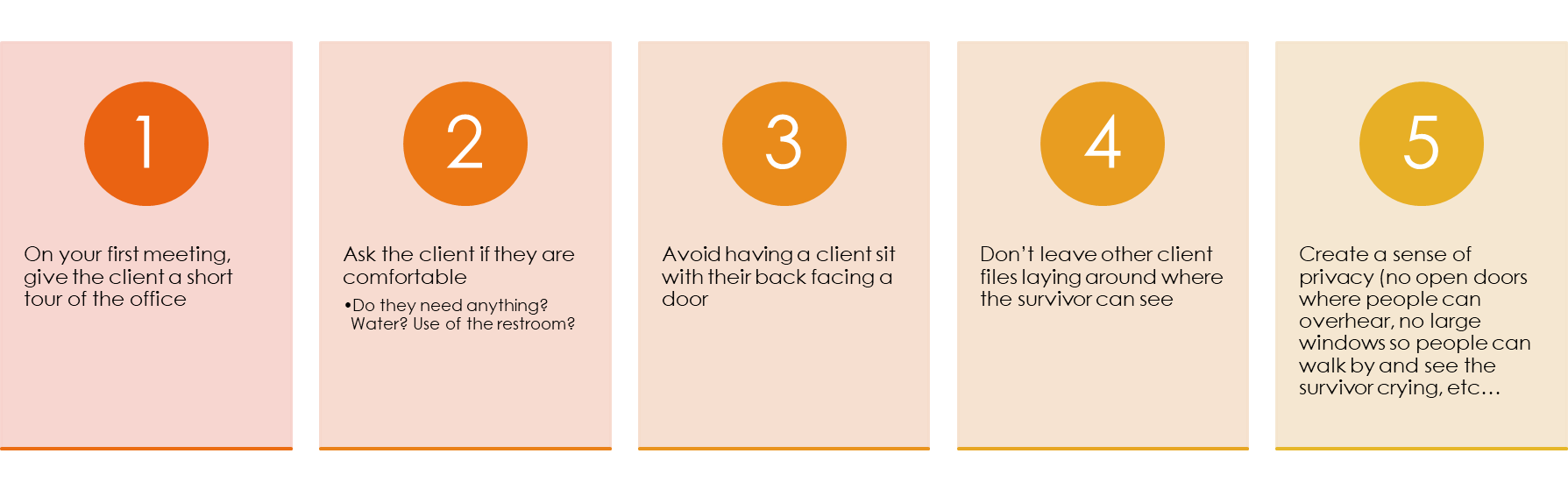 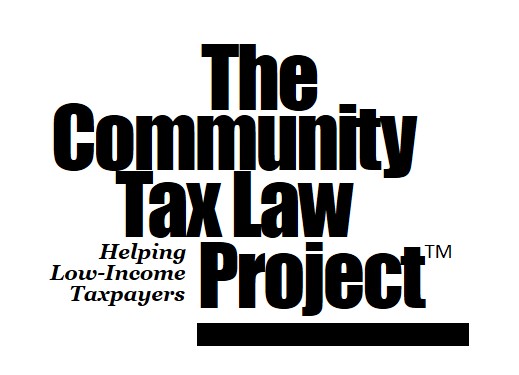 Establish the Relationship
Prioritize client autonomy/boundaries
Center client’s identity
Explain your role
Flatten the power dynamic
Monitor client for signs of distress/trauma responses
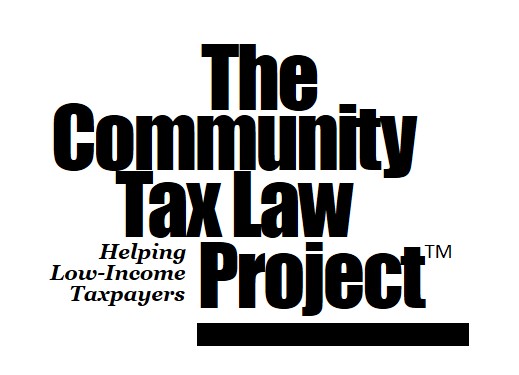 In what ways might an attorney-client relationship inadvertently mimic an abusive relationship?
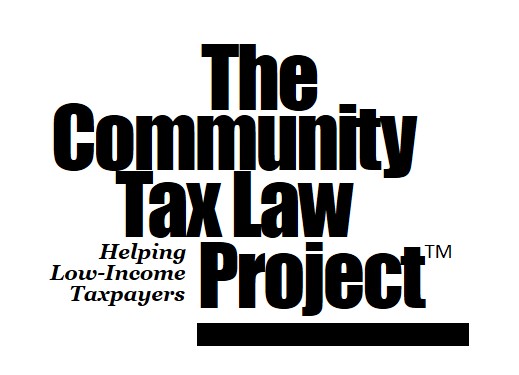 Trauma Informed Communication
Be present

Non-reactive (i.e. aware of your OWN triggers)

Focus on persuasion rather than coercion
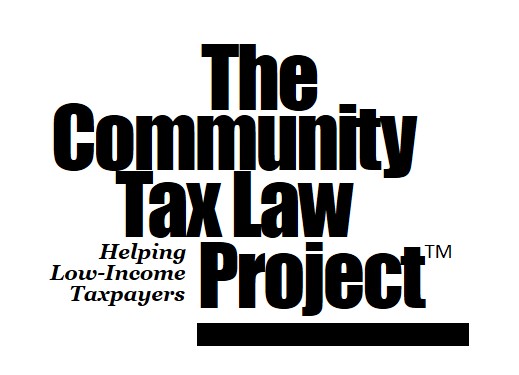 Trauma Informed Communication
Instead of “I get it” try: “I hear you”
Instead of “Why did you do that?” try “Tell me more about your response to that situation.”
Instead of “Calm down” try “Help me understand what you need from me right now”
Instead of “That’s not relevant” try first validating their sense of unfairness before explaining the limitations of the law to address certain types of injustices.
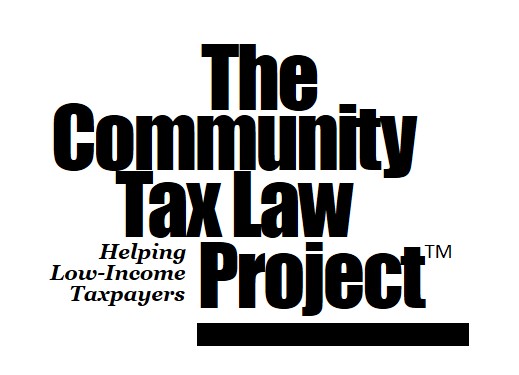 Where does a local advocate fit in?
Find your local sexual and domestic violence program

Make use of advocates—they can make your work easier by providing victims with emotional support, safety planning and resources
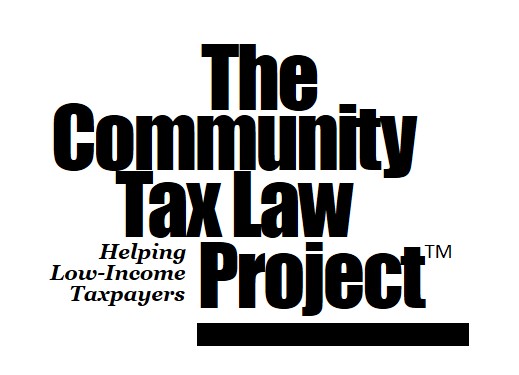 What is vicarious or secondary trauma?
The condition resembles post traumatic stress disorder and is caused by being indirectly exposed to someone who is experiencing trauma

It can develop from listening to others recount a traumatic event or working with others who are dealing with trauma
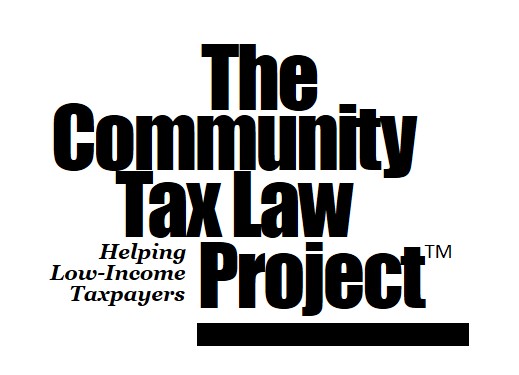 [Speaker Notes: Trauma-Informed Lawyering (acl.gov)]
How does secondary trauma manifest in the workplace?
Avoidance
Hypervigilance (feeling on edge, perceiving clients and colleagues as threatening, feeling like all clients are in danger)
Black and white thinking, as opposed to tolerating ambiguity 
Undue frustration with clients
Losing empathy towards clients 
Becoming overly argumentative
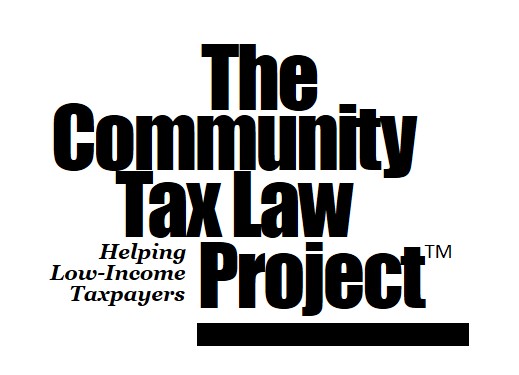 [Speaker Notes: Sources- Trauma-Informed Lawyering (acl.gov), Understanding Secondary Trauma: A Guide for Lawyers Working with Child Victims (americanbar.org)]
How does secondary trauma manifest in one’s personal life?
Sleep disturbances and nightmares
Headaches
Stomach pains
PTSD symptoms 
Extreme fatigue
Negative thinking
Strained relationships with family and friends
Difficulty parenting
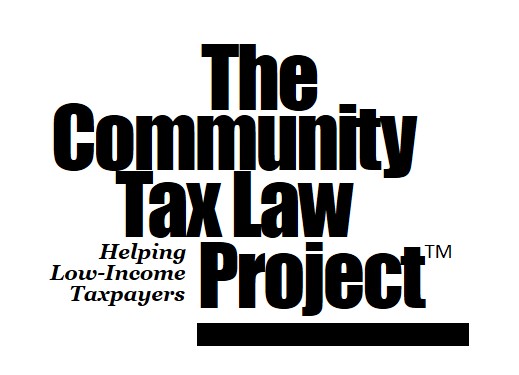 [Speaker Notes: PTSD symptoms include: (such as intrusive thoughts and memories, severe emotional distress or physical reactions to something that reminds the person of the traumatic event, avoidance of people or places that remind the person of the event, irritability, angry outbursts, aggressive behavior, inability to focus, hypervigilance) 

Understanding Secondary Trauma: A Guide for Lawyers Working with Child Victims (americanbar.org)]
How to help yourself:
Practice good work/life balance
Recognize the signs of vicarious trauma
Irritability, troubled sleep, excessive drinking, paranoia
Personal history with murder of client contributing to vicarious trauma you are experiencing with current client 
Reach out to local and statewide resources
Virginia Action Alliance 
VJLAP 
Seek assistance through therapy 
Talk about secondary trauma with colleagues (always being mindful, however, of your colleagues’ sensitivities)
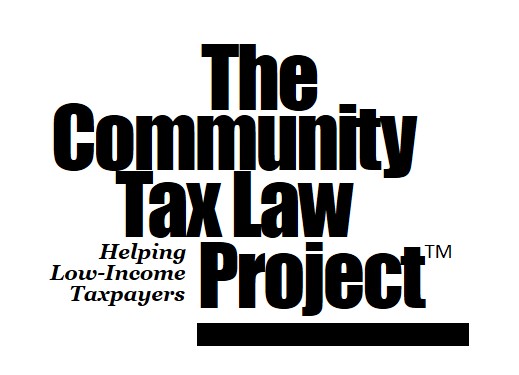 Virginia Resources
Virginia Action Alliance is Virginia’s leading voice on issues related to sexual and domestic violence.  
The Action Alliance’s Project for the Empowerment of Survivors offers survivors of violence an opportunity to find answers to legal questions and information about local recourses which may aid their healing process.  If you are suffering from secondary trauma, or suspect that a coworker or friend is experiencing symptoms of secondary trauma, please reach out to the PES for support and resource information.
Call- 800-838-8238
Virginia Judges and Lawyers Assistance Program
Provides confidential assistance for legal professionals dealing with mental health and/or substance abuse issues
Call-877-545-4682
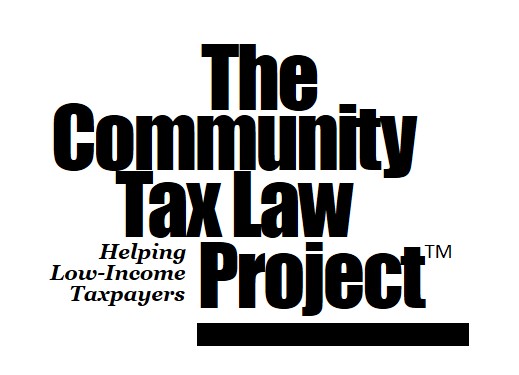 [Speaker Notes: Virginia Sexual & Domestic Violence Action Alliance (vsdvalliance.org)]
Closing Reflection
Think about a time you felt very vulnerable and had to trust a professional (e.g. a doctor, another lawyer, a law enforcement officer). What are some specific things they did that either put you at ease or elevated your stress?
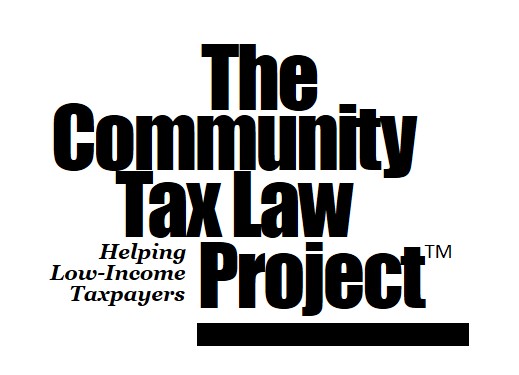